Methode8:PREZI
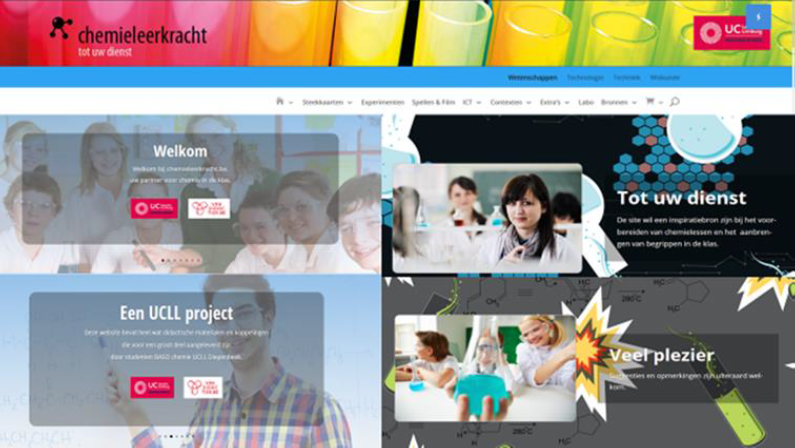 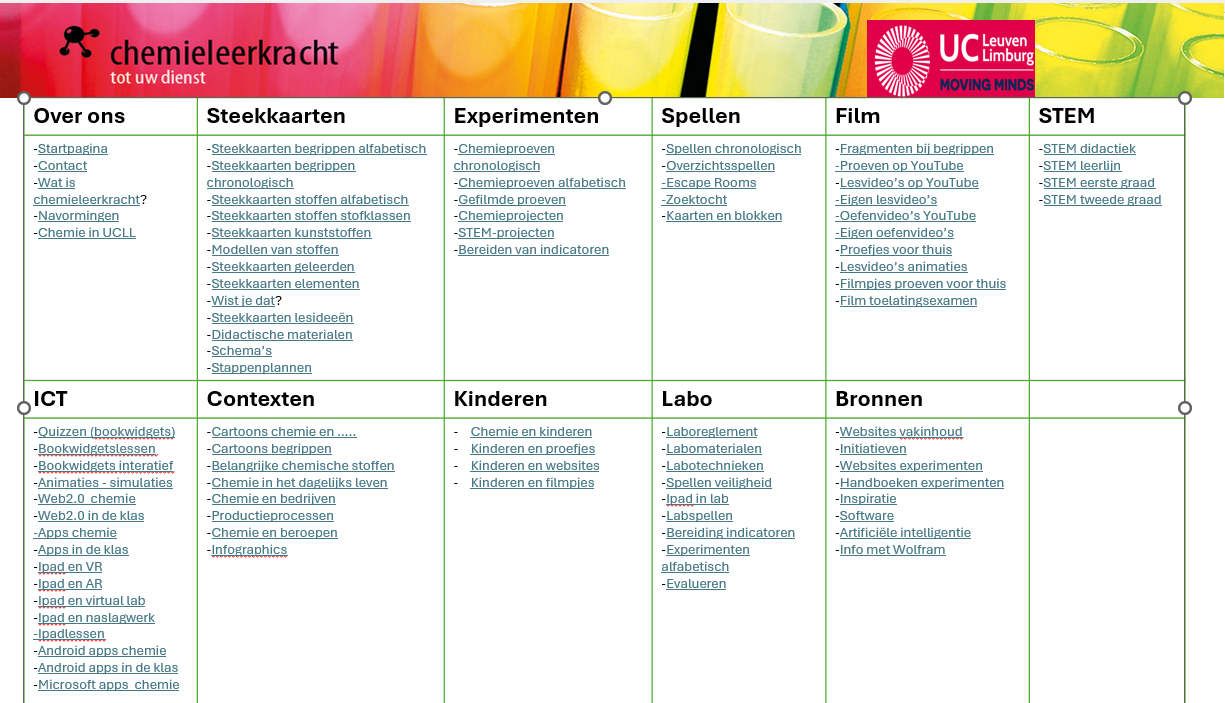 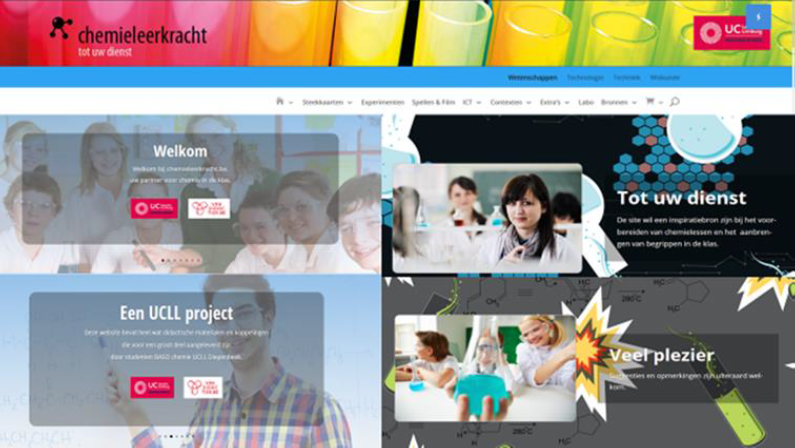 Methode8: PREZI
KLIK
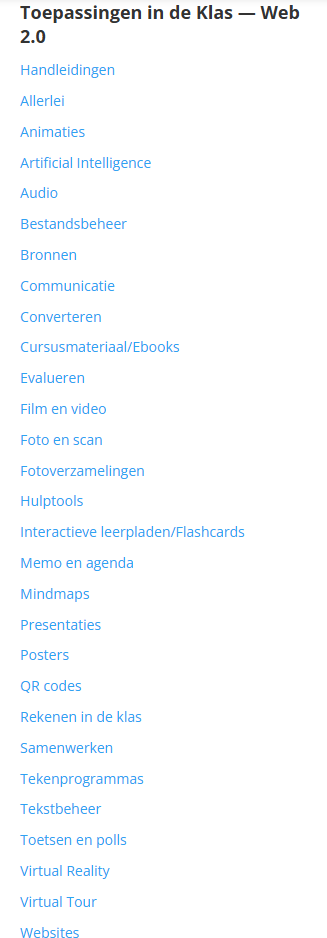 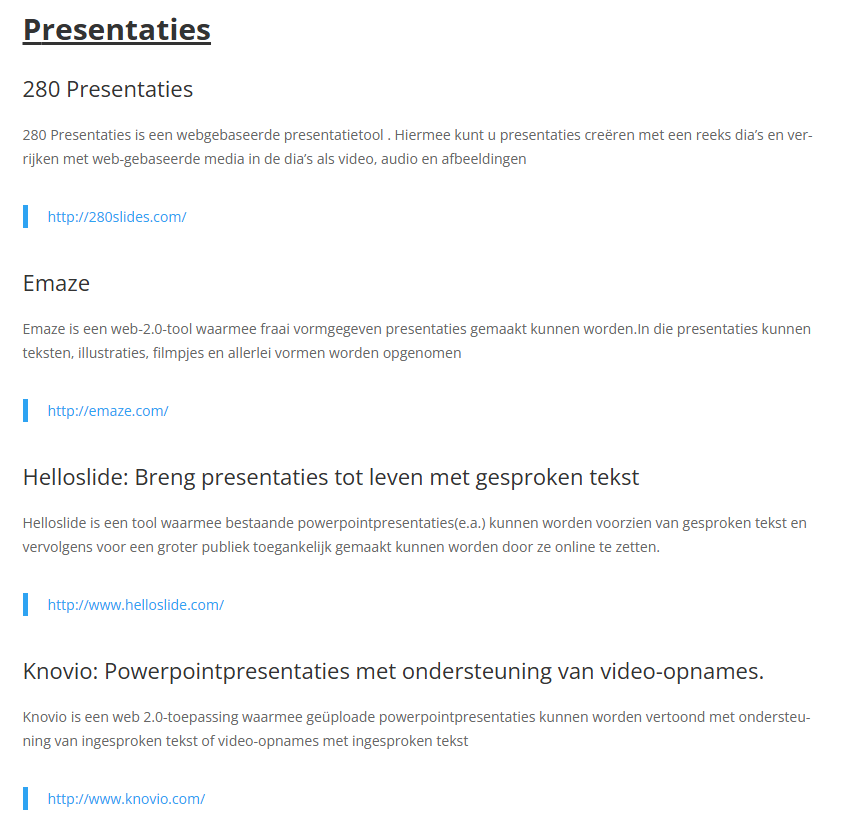 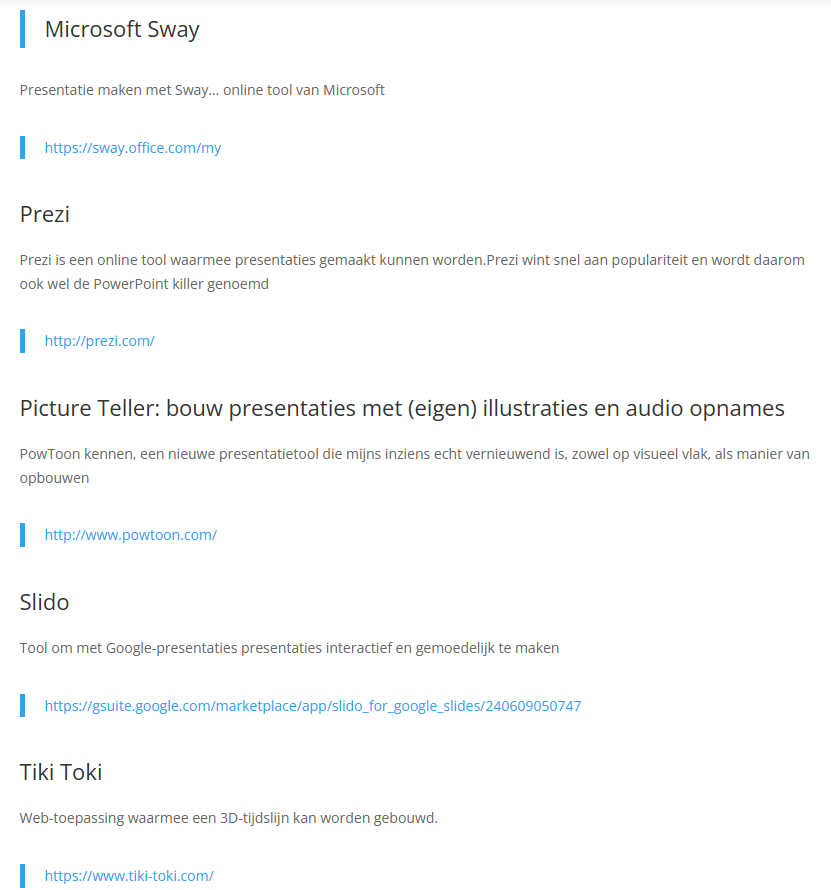 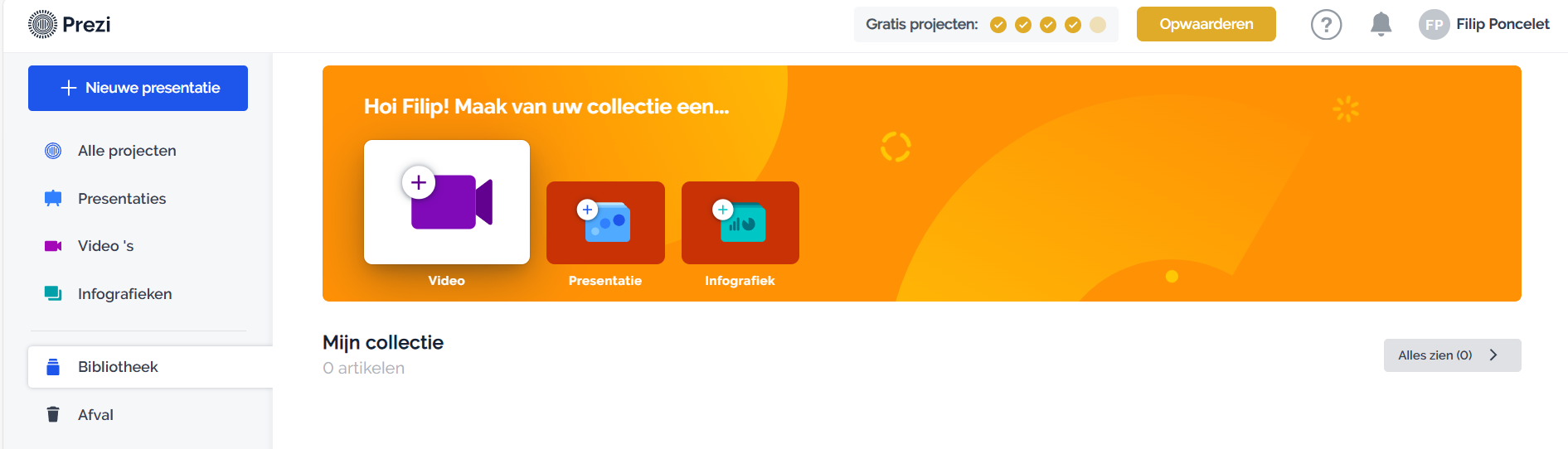 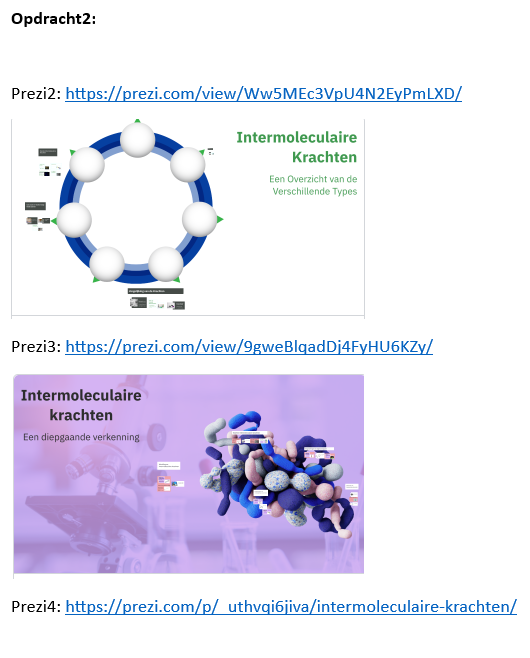 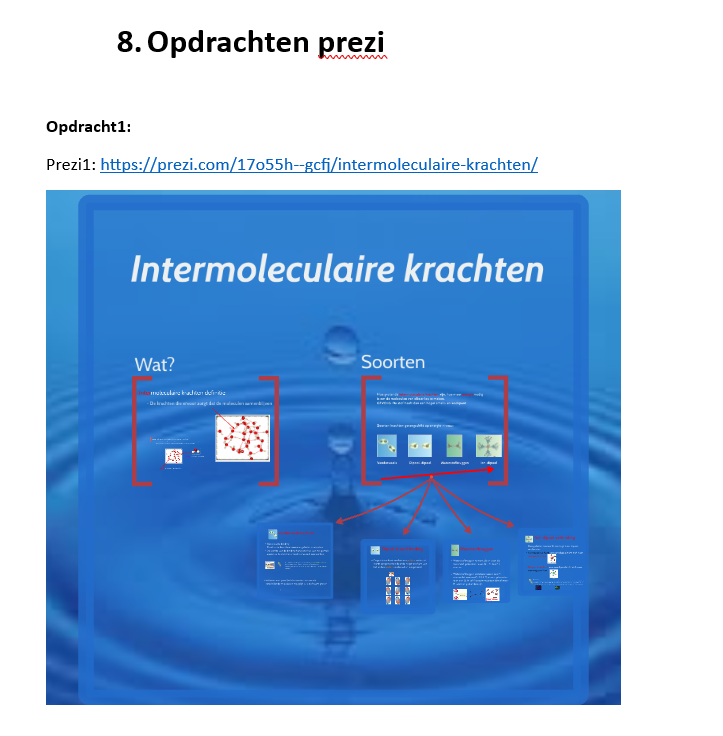 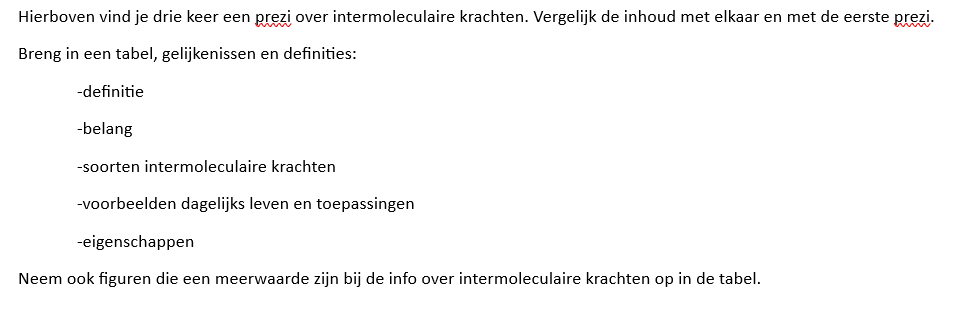